MARKETING MIX
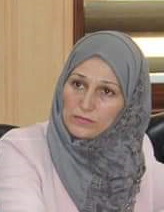 Dr.DJOUDI Hanane
Faculty of ECMS/ University of Biskra
                                                                     November 19, 2023
REF: Professional English in Use Marketing
A
A
B
B
EX 1
EX 2
EX 3
Thanks
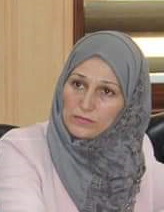